EASY GUIDE
Shiftwork
Managing Your Fatigue
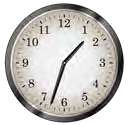 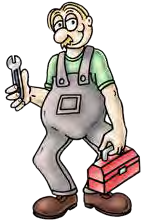 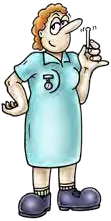 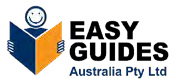 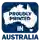 Industry Training Resources
Introduction –
Your body and shiftwork
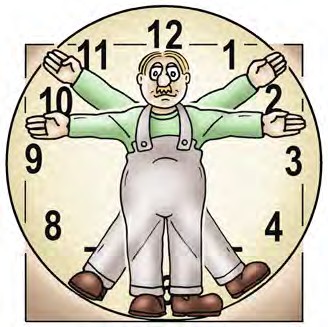 2
May not be reproduced
© Easy Guides Australia Pty. Ltd.
INTRODUCTION – YOUR BODY AND SHIFTWORK
IDENTIFY OHS LEGISLATIVE REQUIREMENTS
The human body is made to be active and awake during the day and asleep  at night.
This is guided by an internal body clock in the brain called circadian rhythms.
Daily body rhythms control the:
sleep-wake cycle
heart rate
digestion
body temperature
memory
mood
performance.
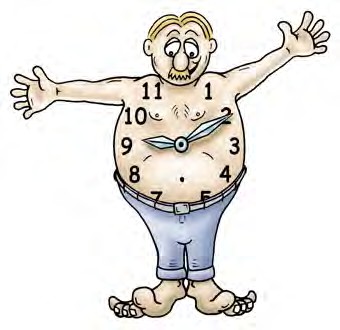 As a shiftworker you work against your body clock. You are often expected to  work when your body clock tells you to sleep.
3
May not be reproduced
© Easy Guides Australia Pty. Ltd.
INTRODUCTION – YOUR BODY AND SHIFTWORK
IDENTIFY OHS LEGISLATIVE REQUIREMENTS
As a shiftworker your sleep time is when most people are awake. People may  phone you during their daytime forgetting that this is your sleep time!
You may need to  attend family and  social occasions like  birthdays, weddings,  barbecues and so on  during your sleep time.
You may feel you are   in a state of ‘jet lag’ as  both your body rhythm  and sleep time are out  of step with others.
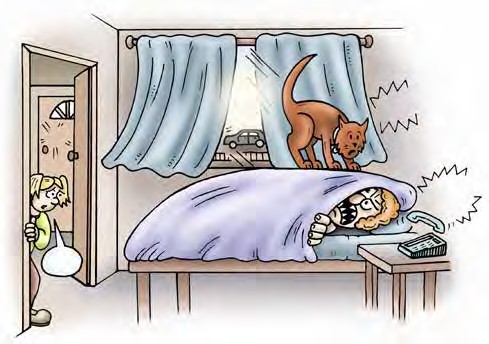 As you can see, being a shiftworker is difficult. You are faced with disruptions  to your body clock and sleep patterns as well as increased pressures on your  family and social life.
4
May not be reproduced
© Easy Guides Australia Pty. Ltd.
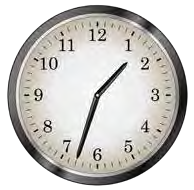 Planning your sleep time
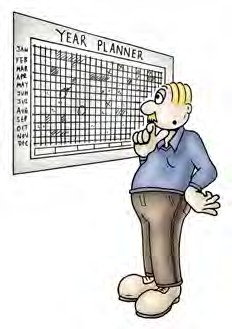 5
May not be reproduced
© Easy Guides Australia Pty. Ltd.
PLANNING YOUR SLEEP TIME
IDENTIFY OHS LEGISLATIVE REQUIREMENTS
10 Tips to get a good daytime sleep
TIP
1
Keep your bedroom QUIET
Use ear plugs
Turn off mobile phone
Unplug the telephone or  turn down the volume on the  answering machine
Disconnect door bells
Put the radio on with the  volume low, or use a fan as  ‘white noise’ to block out  outside noises
Install double glazing on your  bedroom windows to reduce  outside noise.
BANG!  CRASH!
BEEP  BEEP!
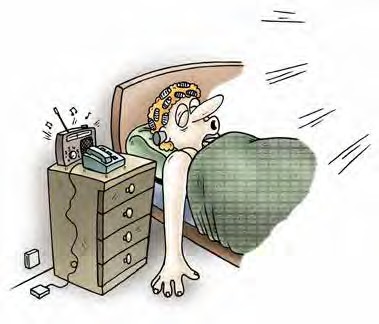 6
May not be reproduced
© Easy Guides Australia Pty. Ltd.
IDENTIFY OHS LEGISLATIVE REQUIREMENTS
PLANNING YOUR SLEEP TIME
TIP
9
PLAN your sleep
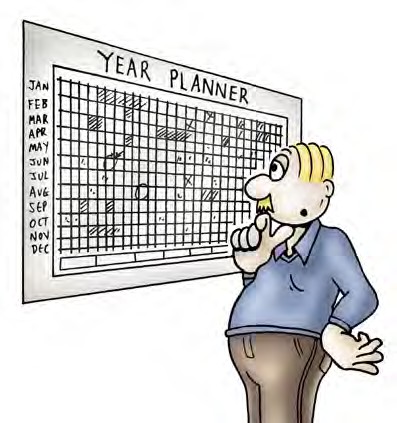 If you can, plan family and social  events around your sleep
Try to pick times so that you  don’t have to give up your sleep
You’ll be more fun to be around  if you’re well rested.
7
May not be reproduced
© Easy Guides Australia Pty. Ltd.
IDENTIFY OHS LEGISLATIVE REQUIREMENTS
PLANNING YOUR SLEEP TIME
TIP
10
Take naps
Short naps can make up for lost sleep.
If you can take naps, you may find that  you can make up for lack of sleep by  taking a nap either before or after  sleep loss.
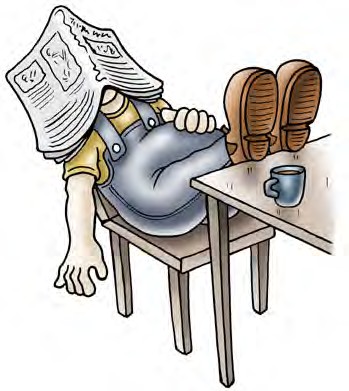 8
May not be reproduced
© Easy Guides Australia Pty. Ltd.
Health and fitness
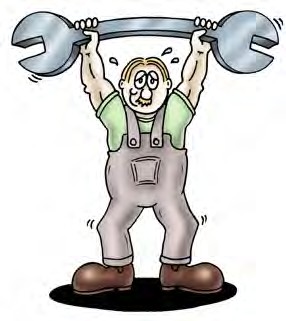 9
May not be reproduced
© Easy Guides Australia Pty. Ltd.
HEALTH AND FITNESS
IDENTIFY CONSTRUCTION HAZARDS AND CONTROL MEASURES
Here are some ideas to help keep you fit ...
Try a sport you can do on your own.  For example, walking, running, cycling,  swimming or golf.
Use a gym. Some are open 24 hours.
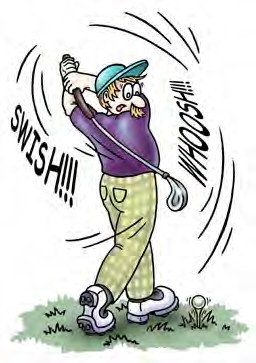 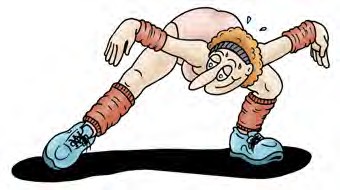 10
May not be reproduced
© Easy Guides Australia Pty. Ltd.
Diet - do’s and don’ts
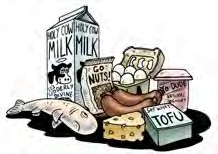 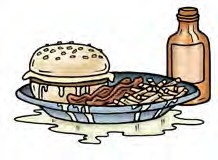 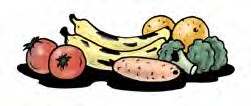 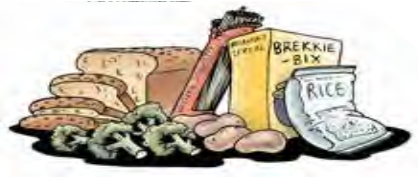 11
May not be reproduced
© Easy Guides Australia Pty. Ltd.
DIET – DO’S AND DON’TS
IDENTIFY CONSTRUCTION HAZARDS AND CONTROL MEASURES
Diet do’s and don’ts summary ...
DON’T
have a heavy meal right before bed
eat fried, fatty, spicy and hard-to-  digest foods later in the day
go to bed hungry
rush your meals.
DO
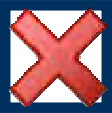 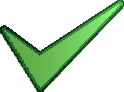 try and have regular meal times
eat breakfast soon after waking
eat foods high in protein for the first
and second meals of the day
eat foods high in carbohydrates for the  third meal of the day
drink less before going to bed
eat plenty of fresh fruit and vegetables.
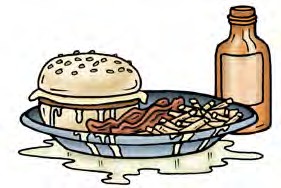 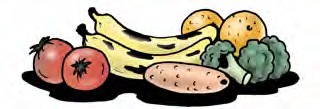 12
May not be reproduced
© Easy Guides Australia Pty. Ltd.